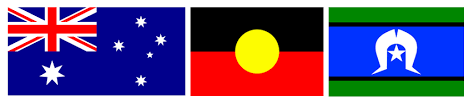 ACKNOWLEDGEMENT OF COUNTRY:
In recognition of First Nation People's spiritual and cultural connection to country, we acknowledge the traditional custodians of this land, the Wathaurong people.
We acknowledge the continued care of the land and waterways over thousands of generations and celebrate the continuation of a living culture that has a unique role in Australia. 
We pay our respects to Elders past, present and emerging for they hold the memories, traditions, culture and hope of First Nations peoples across the nation. 

( Adapted from Aboriginal Catholic Ministry Melbourne)
Opening Prayer
Creator God
We come together as leaders in education in the Diocese of Ballarat. We give thanks for our communities of hope and for the transforming work they do from the Murray to the Sea. We pray that we will be energized with courage and hope to continually spread the Good News. We ask this through Jesus our brother.
Amen
Changes to the Victorian Government Pandemic Orders
Effective 25 June 2022
Information for Principals
It is always important that we maintain a professional and non-judgemental perspective and we create a safe environment for all employees as Catholic school leaders.

DOBCEL’s approach has been and will continue to be in accordance with the relevant health advice. 

The health advice underpinning mandates was that staff need to be vaccinated to work in schools. Now, the health advice is that vaccination is no longer a requirement to work in schools.
Changes to vaccination mandate
From 11.59 pm on Friday 24 June (in effect the start of Term 3), staff in Catholic schools will no longer need to provide evidence of vaccination to attend for work on site. 
From this date, staff will no longer need to demonstrate evidence of any vaccination doses to attend for work on site. 

You are not required, and cannot from this date, ask anyone about their vaccination status.  This includes parents/carers, CRTs, volunteers or contractors.

DOBCEL schools are not able to apply a vaccination policy of their own.
Approach to different cohorts
Personal leave (either paid or unpaid)
Approach to be considered based on circumstances; speak to your Education Consultant, or contact Ange Jones or Maree Baker (returns from leave 27 June)
Where absence was for a period greater than one month, write to employee seeking advice from doctor as to their fitness to return to work and any reasonable adjustments that the School / College might consider.
Default template will be prepared and shared with principals as required.

Authorised Leave Without Pay
Where leave was approved the period of leave can continue as planned, or changed by mutual agreement; school is under no obligation to enable an immediate return.
Approach to different cohorts
Unauthorised absence (for example, those whose exemptions had expired and a clause 13 process has commenced)
Able to resume work.

Long Service Leave
Where leave was approved the period of leave can continue as planned, or changed by mutual agreement; school is under no obligation to enable an immediate return.
Other considerations
As backfill arrangements are expected to be in place, the principal will consult with staff returning from Term 3 in relation to how they can best support the needs of the school. Minimising disruption to students needs to be taken into consideration. 
Given the current staffing challenges there will be a lot of recruitment happening. 
It is critical that schools contact previous principals and conduct comprehensive reference checks before appointing staff. 
Schools can no longer request information regarding vaccination status.
Where an employee has been terminated or resigned due to the vaccination mandate, can seek re-engagement but will not be reinstated.
This means they can apply for a role in a DOBCEL school, or a principal can agree to reinstate a former employer however there will be no reinstatement of leave entitlements etc.
Further support regarding the lifting of the vaccination mandate
Template letter to families will be provided to you by tomorrow
We are also preparing an FAQ document which you should receive in the coming days as more information is clarified.

Cultural support where staff may be returning or re-engaged to work at your school will vary based on the individual situation

Speak to your Education Consultant, or contact Ange Jones, Jo Huntley or Maree Baker (returns from leave 27 June)
Transport of children to school by positive cases.
A further change to the pandemic orders is that from 11.59 pm on Friday 24 June, parents/carers who are COVID-19 positive can leave self-isolation to transport children to or from school via private vehicle.
The parent/carer must travel directly to and from the school only. They must remain in the vehicle at all times, unless it is reasonably necessary to leave the vehicle to walk the child to and from the entrance of the school safely. They must wear a face mask at all times.
Over the coming days, templated correspondence will be made available for schools to support your communications with your school communities about these changes.